電影與兩性課題
任課老師：彭易璟
組長：4A352057張嫥嫥
組員：4A352068張嘉純
組員：4A412034陳亮佐
組員：4A412091林宸志
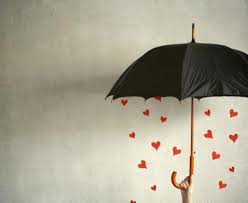 愛的定義?
一段成熟稱得上真愛的戀情必須經過四個階段
第一個階段：共存。
第二個階段：反依賴。
第三個階段：獨立。
第四個階段：共生。


但往往很多人沒辦法度過第二或第三階段。
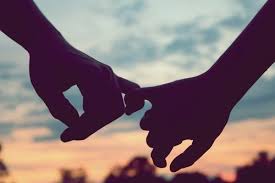 愛してる　好きです　我愛你
遠傳－愛在心裡口難開
父母是我們關係最密切的人
但在我們面對父母親的關心時
我們是如何回應的呢?
16個夏天－勇敢面對內心情感
當“同性戀”喜歡上“異性戀”面對心裡的掙扎
是該勇敢說出口?
還是維持表面的和諧關係繼續當對方的好朋友?

鼓起勇氣說出口真的就會毀掉一切?
只想擁抱妳－
惡作劇之吻－感情應該堅持到底？
愛的風格
情慾之愛——基於對方的外表而產生的熱愛。
遊戲之愛——愛就如遊戲，充滿樂趣，通常不重視承諾而著重征服對方。
友誼之愛——緩慢發展的重情義的愛，基於雙方互相尊重與友善。
現實之愛——傾向選取可以幫助自己的朋友，使雙方皆可由此得益。
依附之愛——重情緒的愛，不穩定，是由浪漫之愛衰退而成，充滿妒忌與爭執。
利他之愛——完全無私的愛，可不惜傷害自己或捨棄任何東西。重視神交。現代多半喜歡稱呼這種愛為「真愛」。
參考資料
https://zh.wikipedia.org/wiki/%E6%84%9B
https://www.youtube.com/watch?v=s3cJ45NIjsU
https://www.youtube.com/watch?v=1R012MX-l0k
https://www.youtube.com/watch?v=sW4n6JmUKC8
https://www.youtube.com/watch?v=cx5yVbnQAaE